Programma Erfgoed & Participatie/Faro
Michaëla Hanssen
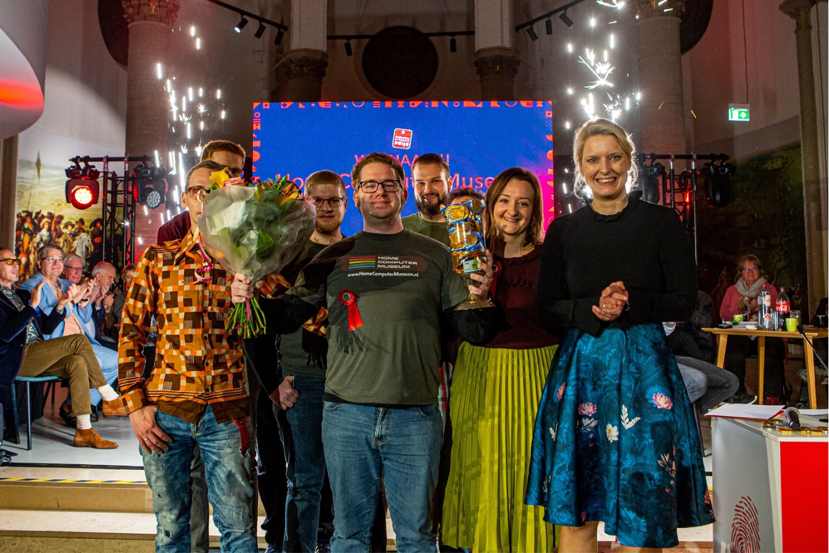 Winnaar van Brabantse Erfgoedprijs 2019
Stelt de vraag: waarom en voor wie?
De mens en menselijke waarden centraal
Breed erfgoed begrip
Het Verdrag van Faro – De Waarde van Cultureel Erfgoed voor de Samenleving
Alle vormen van erfgoed gelijkwaardig
Het recht van iedereen op cultureel erfgoed
De noodzaak iedereen in de samenleving te betrekken bij het bepalen wat cultureel erfgoed is en bij de zorg ervoor
Cultureel erfgoed als bron voor duurzame ontwikkeling en kwaliteit van leven
Drie thema’s:
Maatschappelijke cohesie door een goede omgang met culturele diversiteit
Kwalitatieve leefomgeving en kwaliteit van leven
Participatie (goed burgerschap) door gedeelde verantwoordelijkheid, eigenaarschap en zeggenschap
…door middel van erfgoed
4
Faro
Proefprojecten
Faro
Praktijkwerk-plaatsen
Faro 
Ontwikkel-platform
Voorjaar 2021
Advies aan minister
5
6
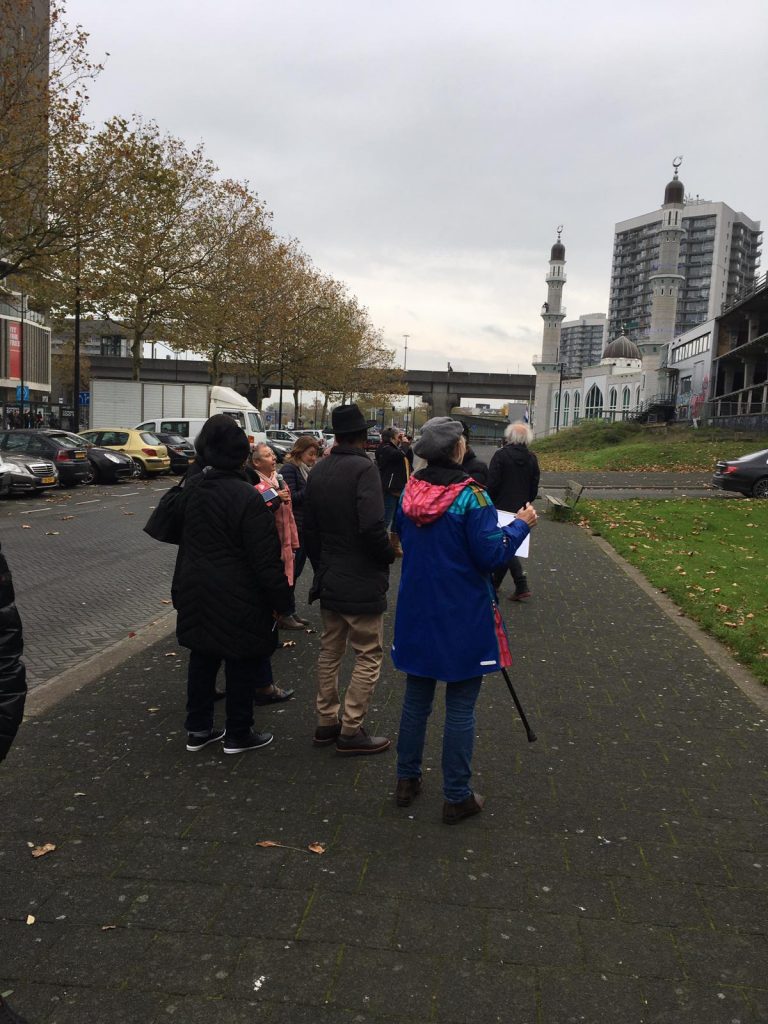 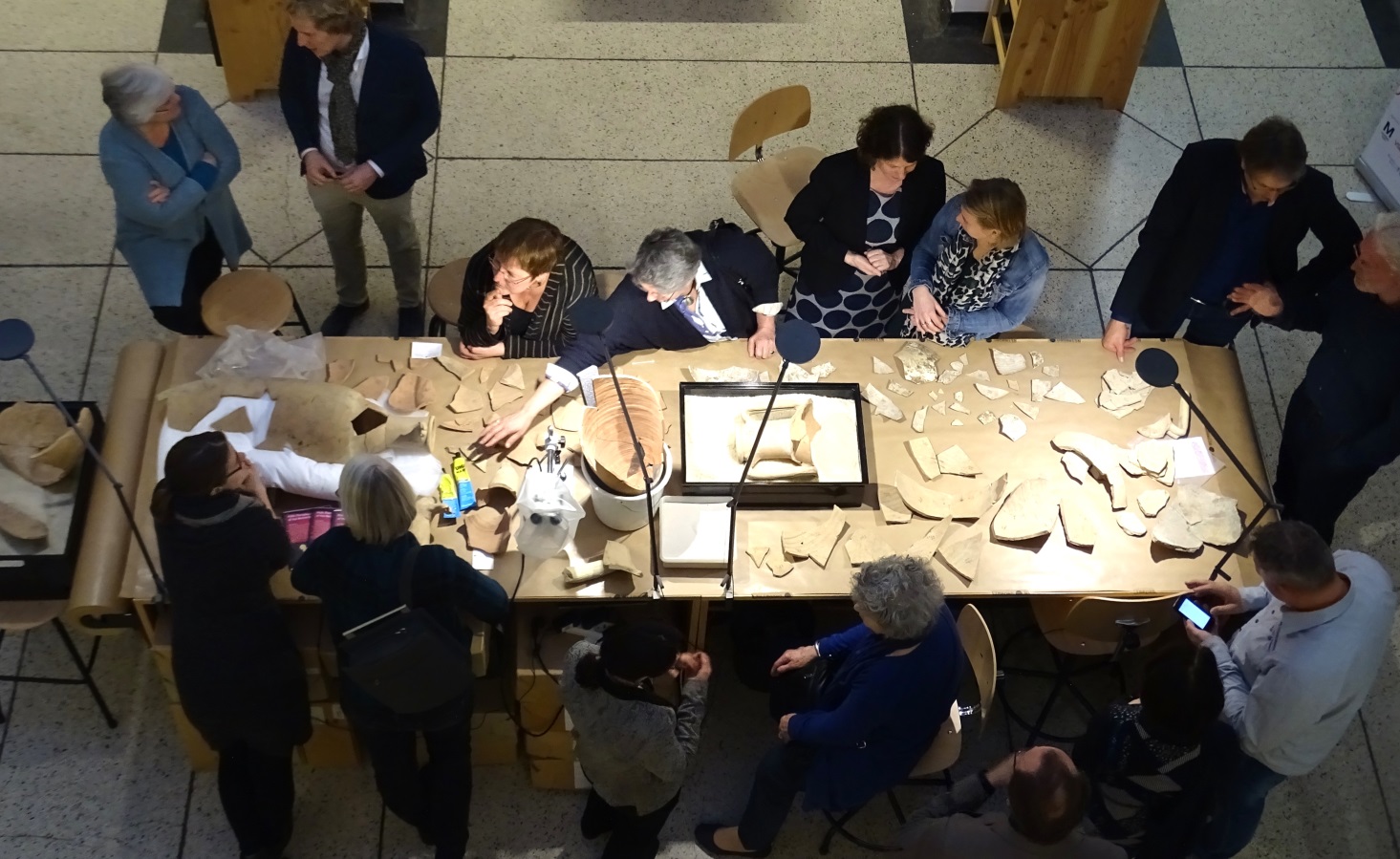 Faro Proefprojecten
7
[Speaker Notes: 4e Geschenk, Tilburg
Archo Hotspots 
Imagine IC Garage Kempering]
Erfgoed maak je samen